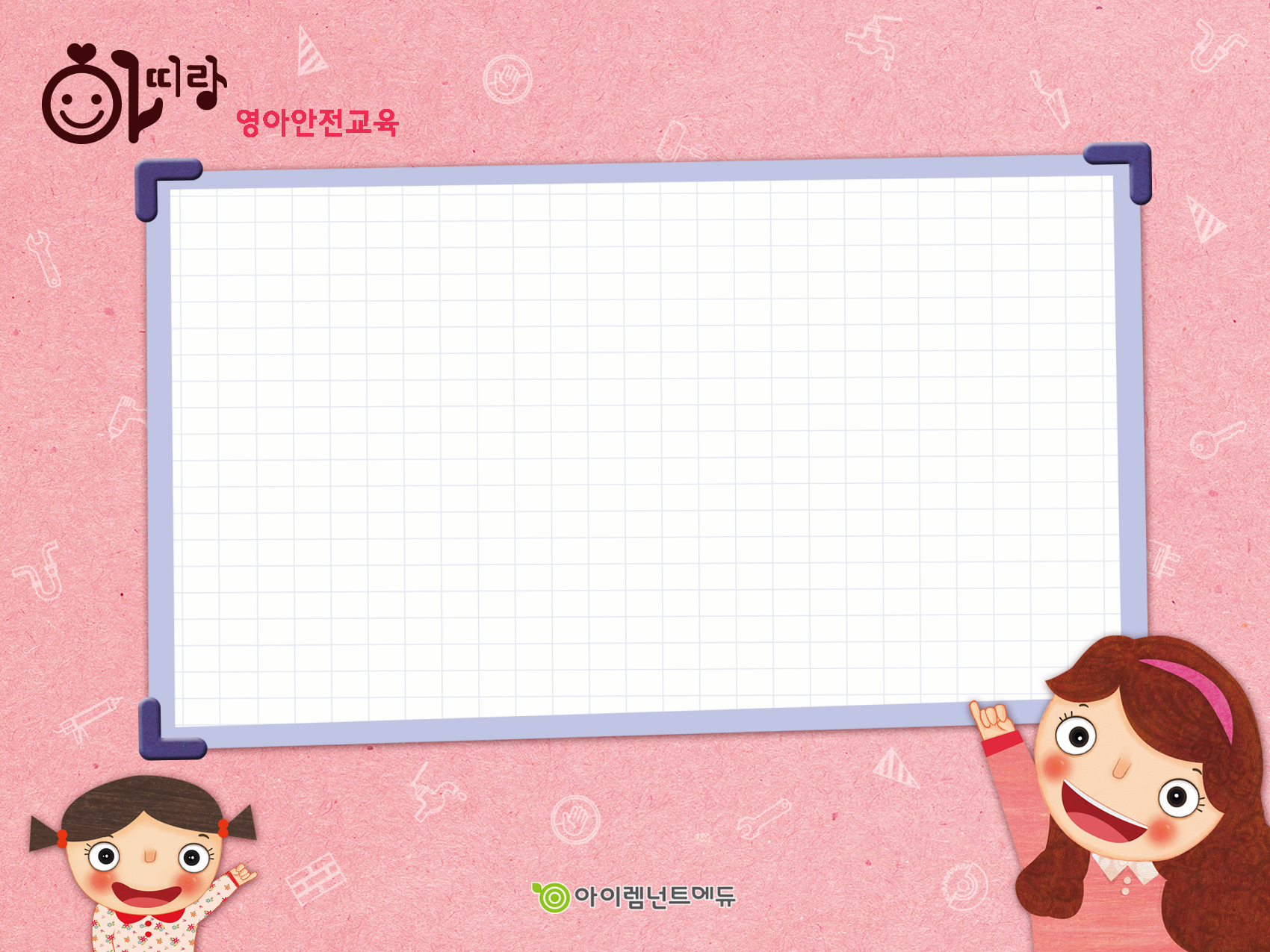 재난대비

흔들흔들
지진이 일어나면
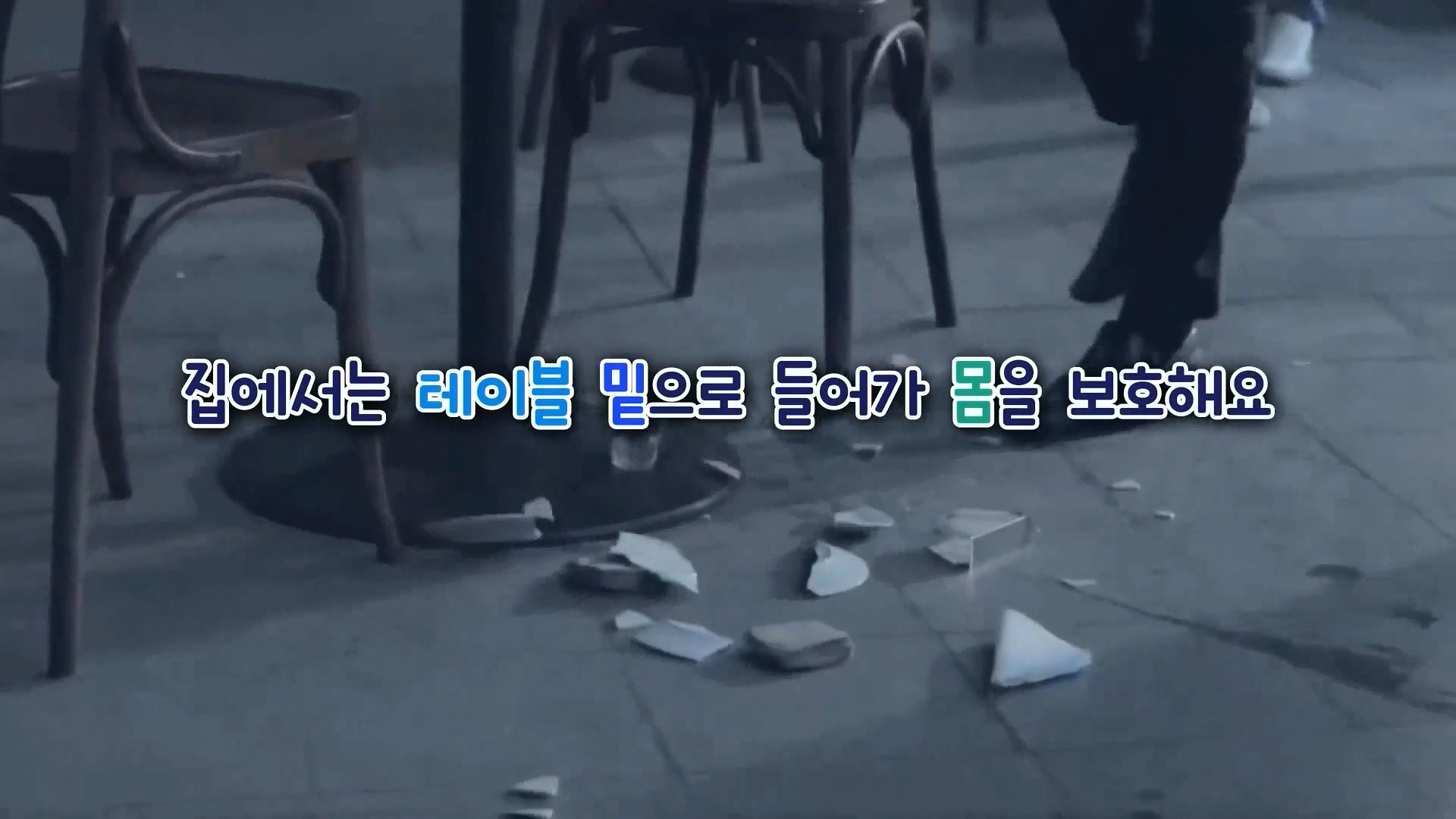 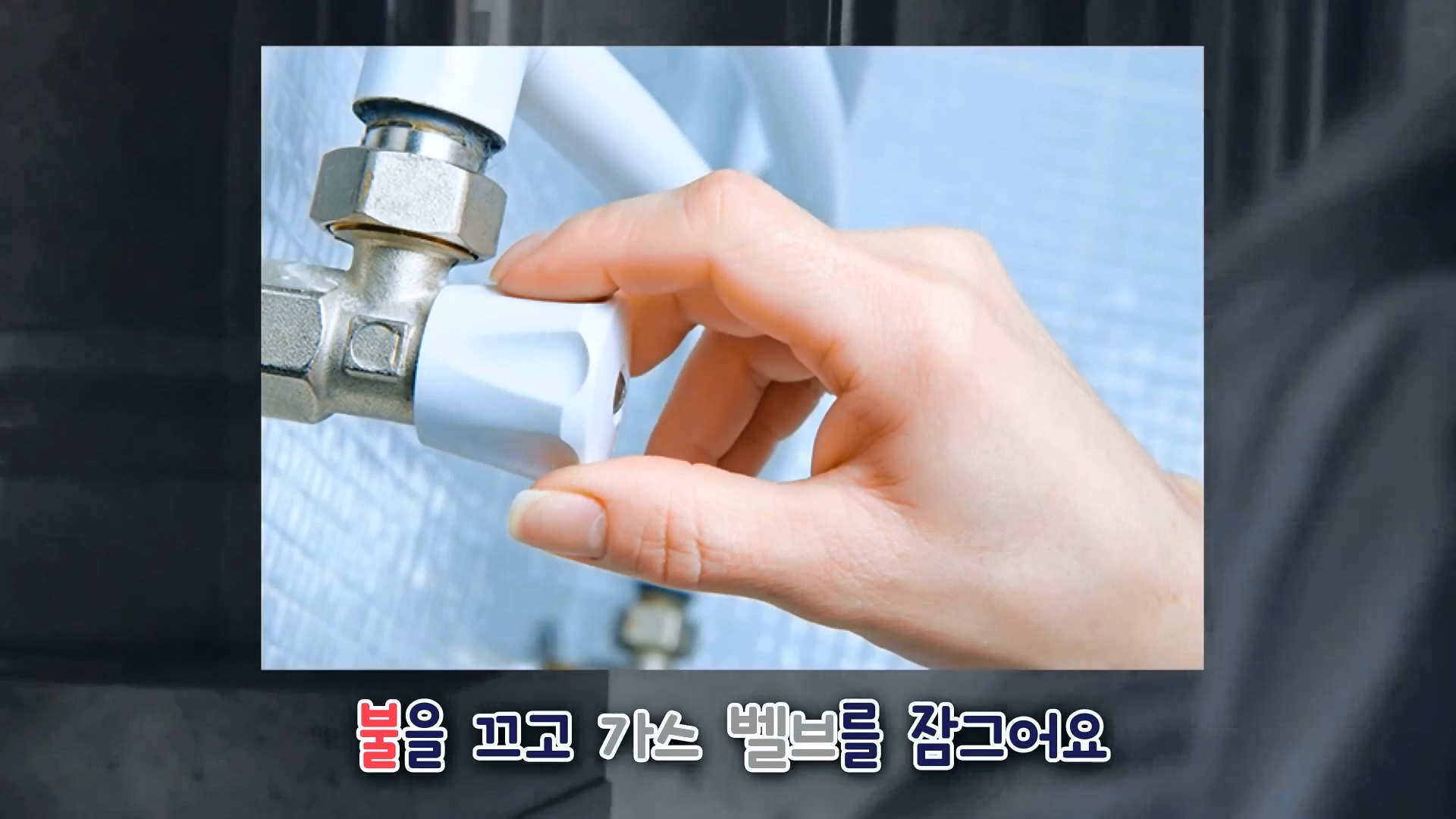 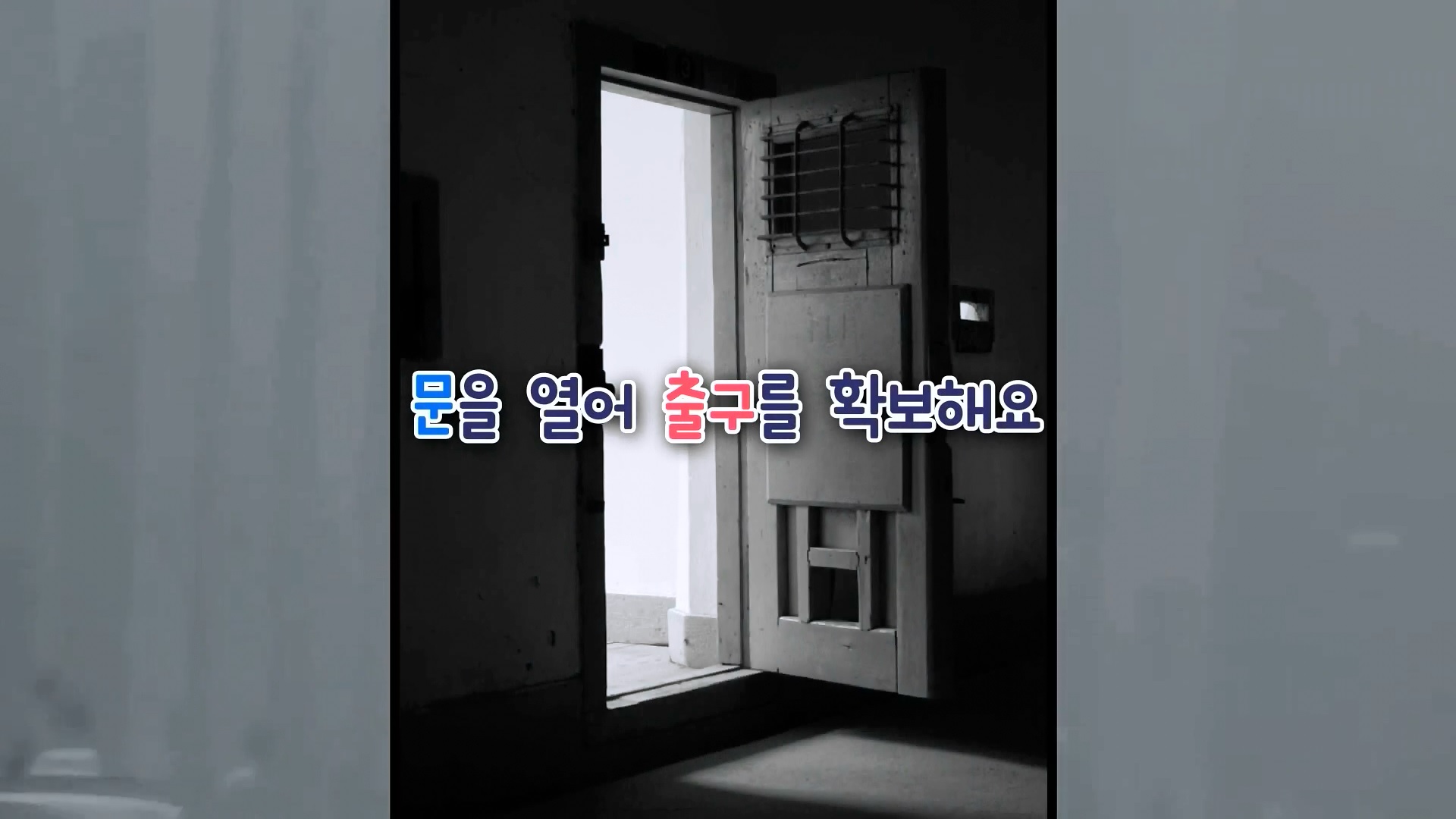 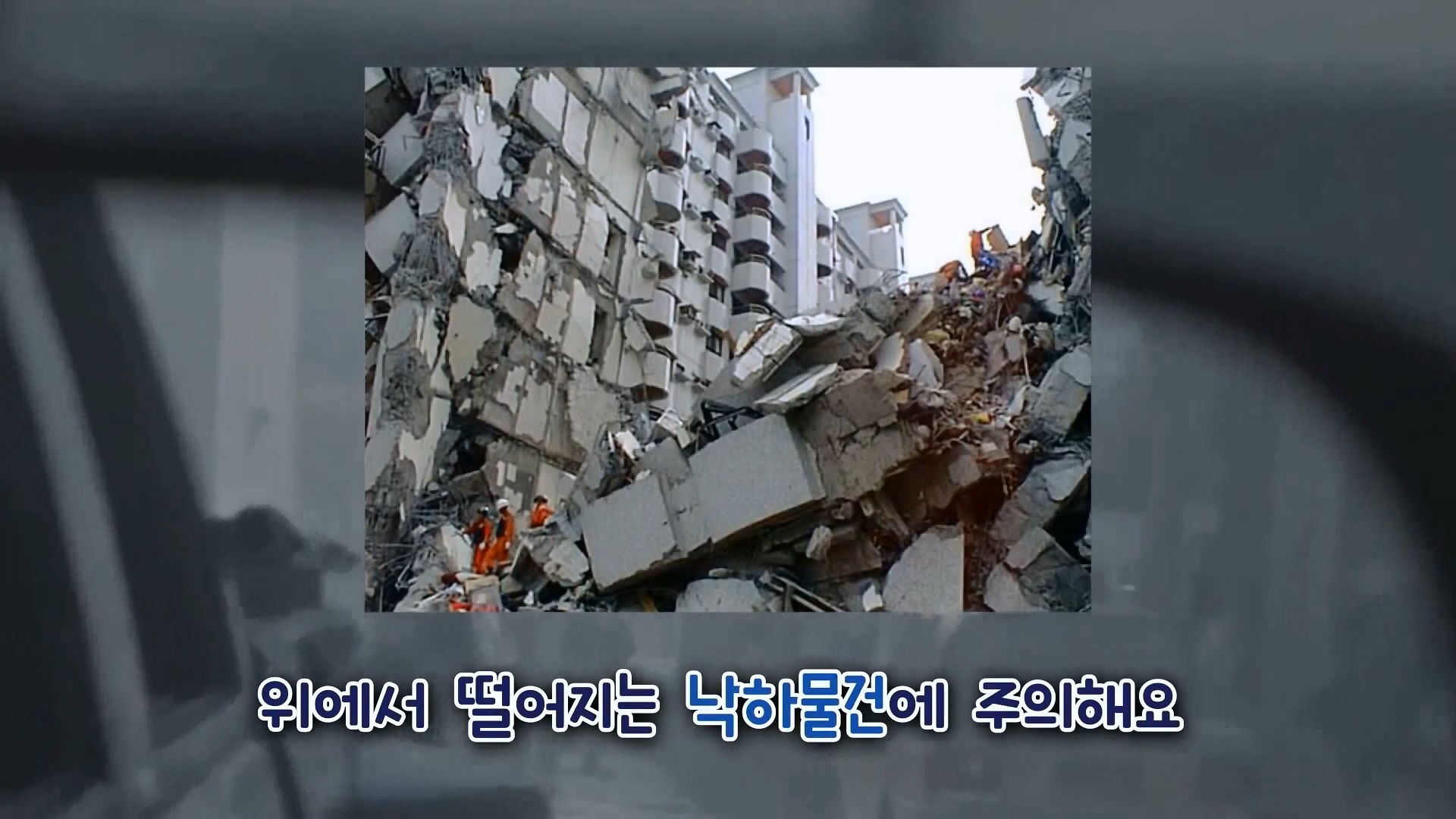 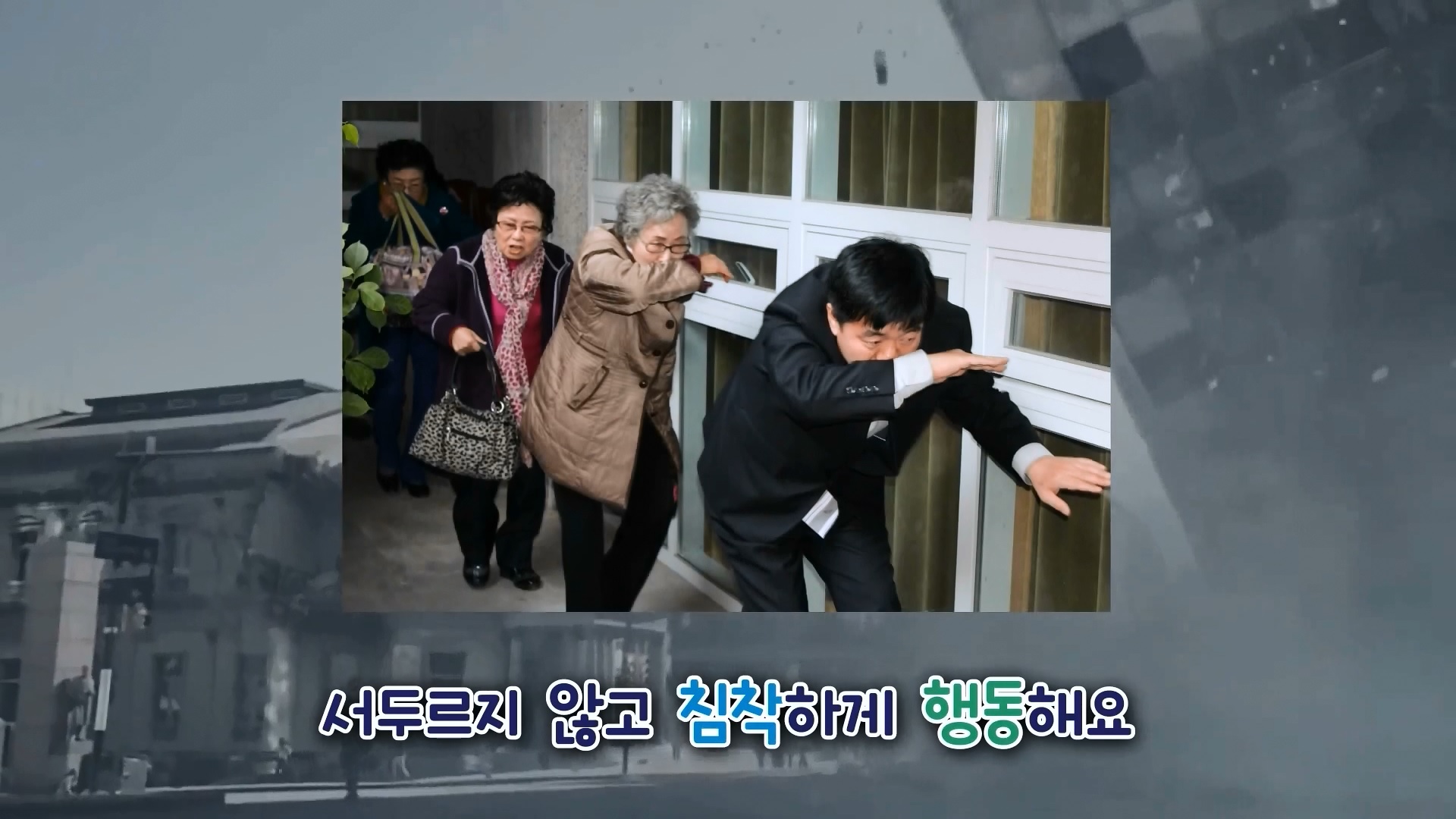 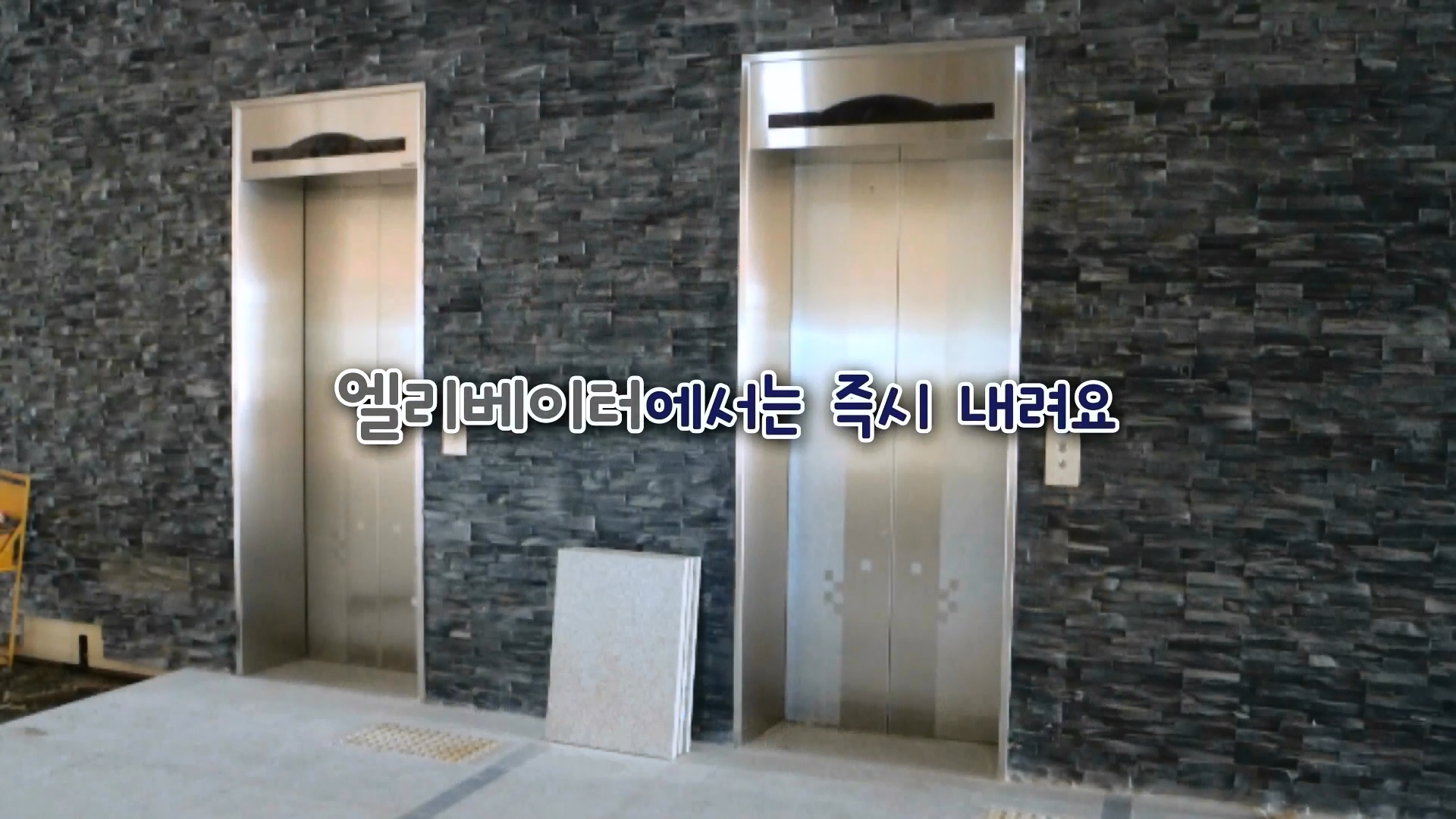 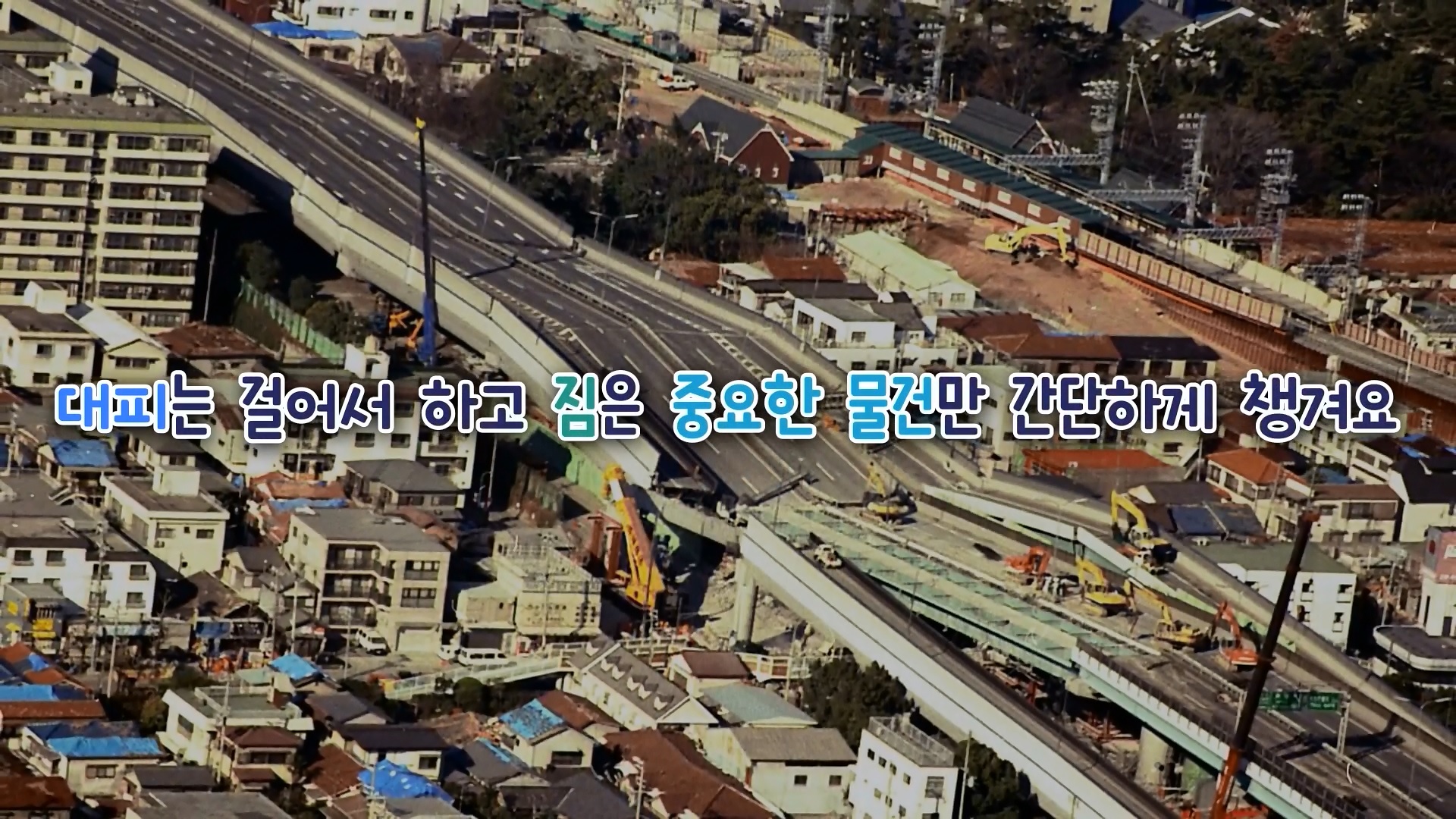 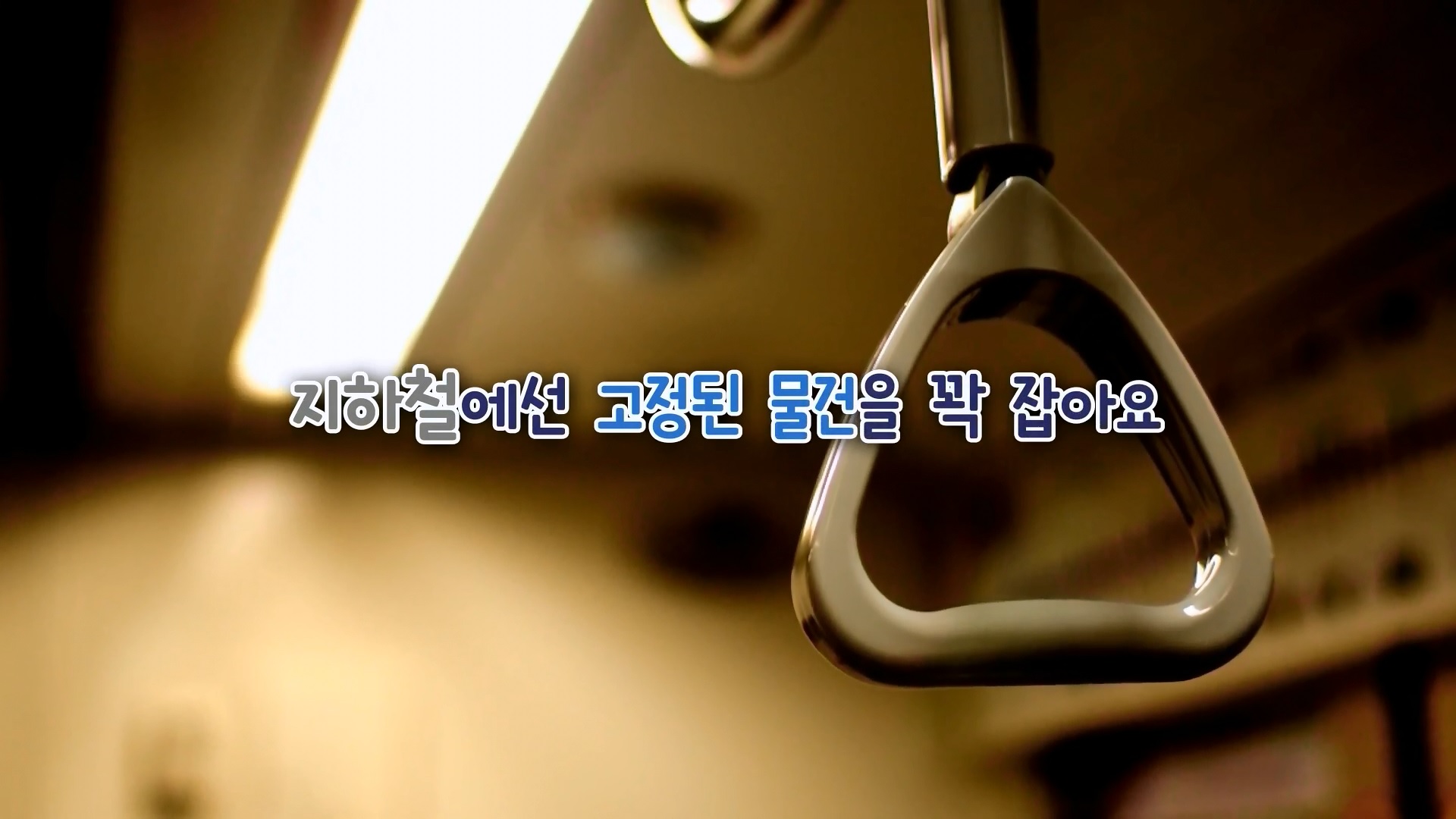 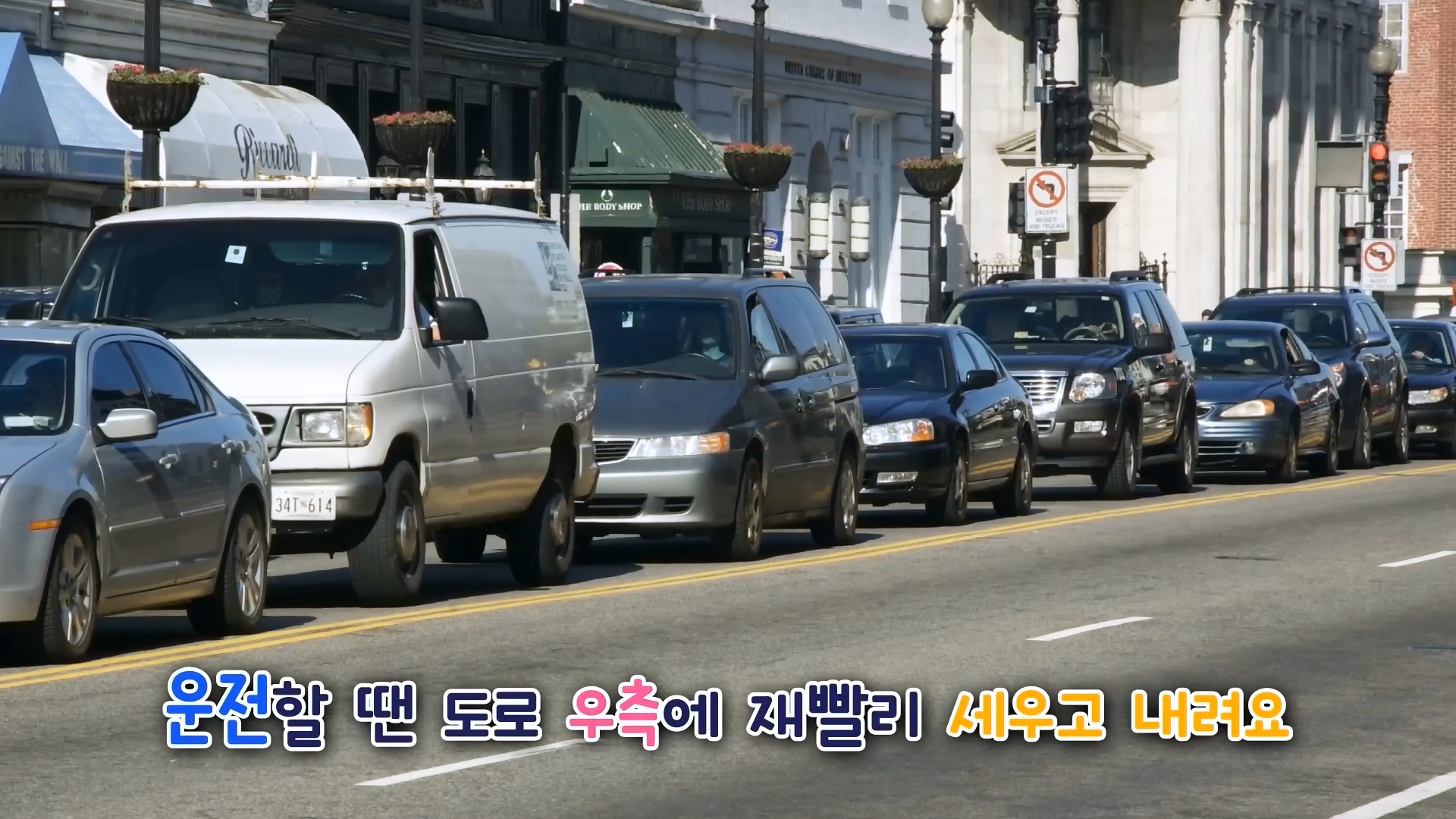 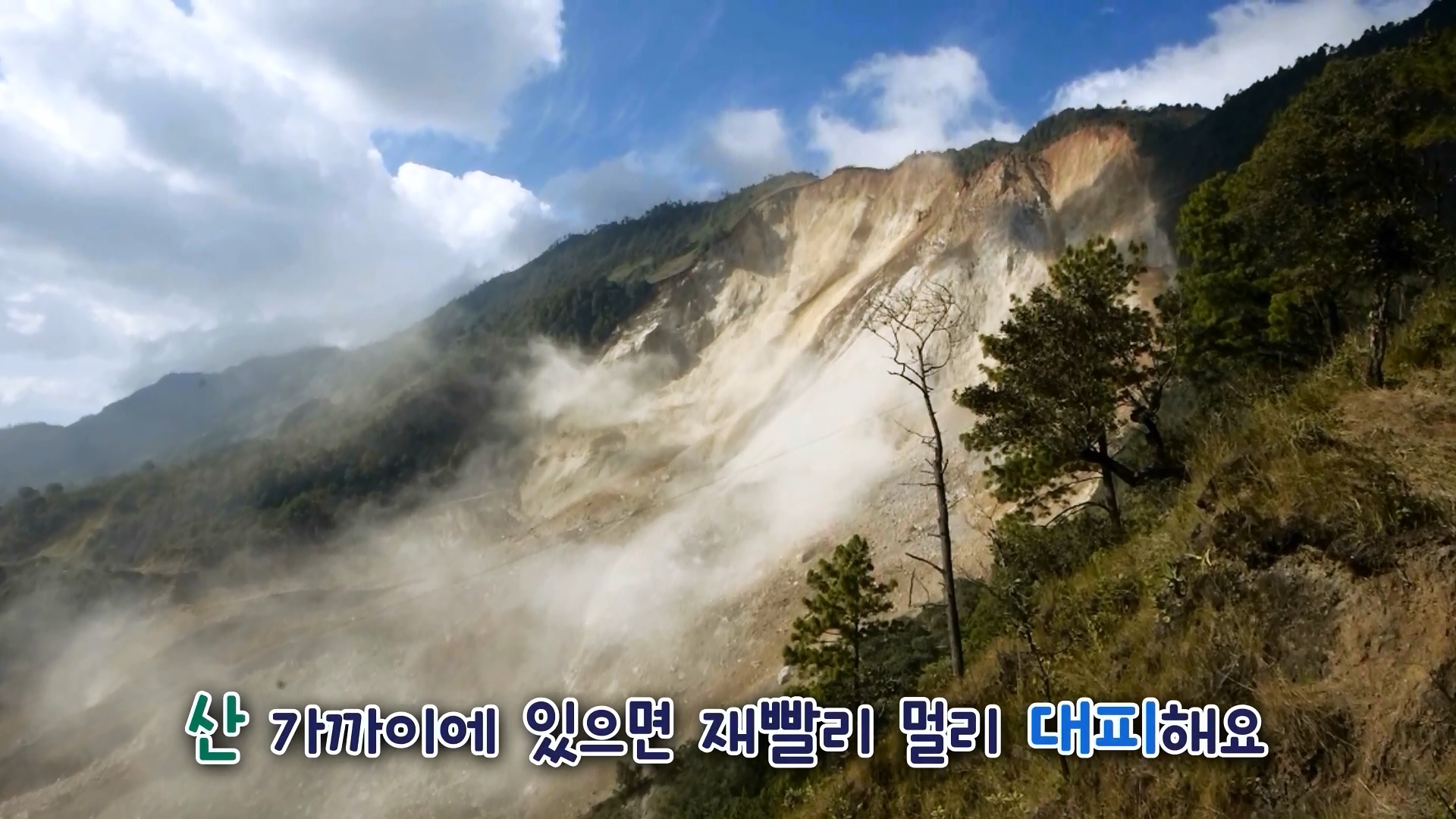 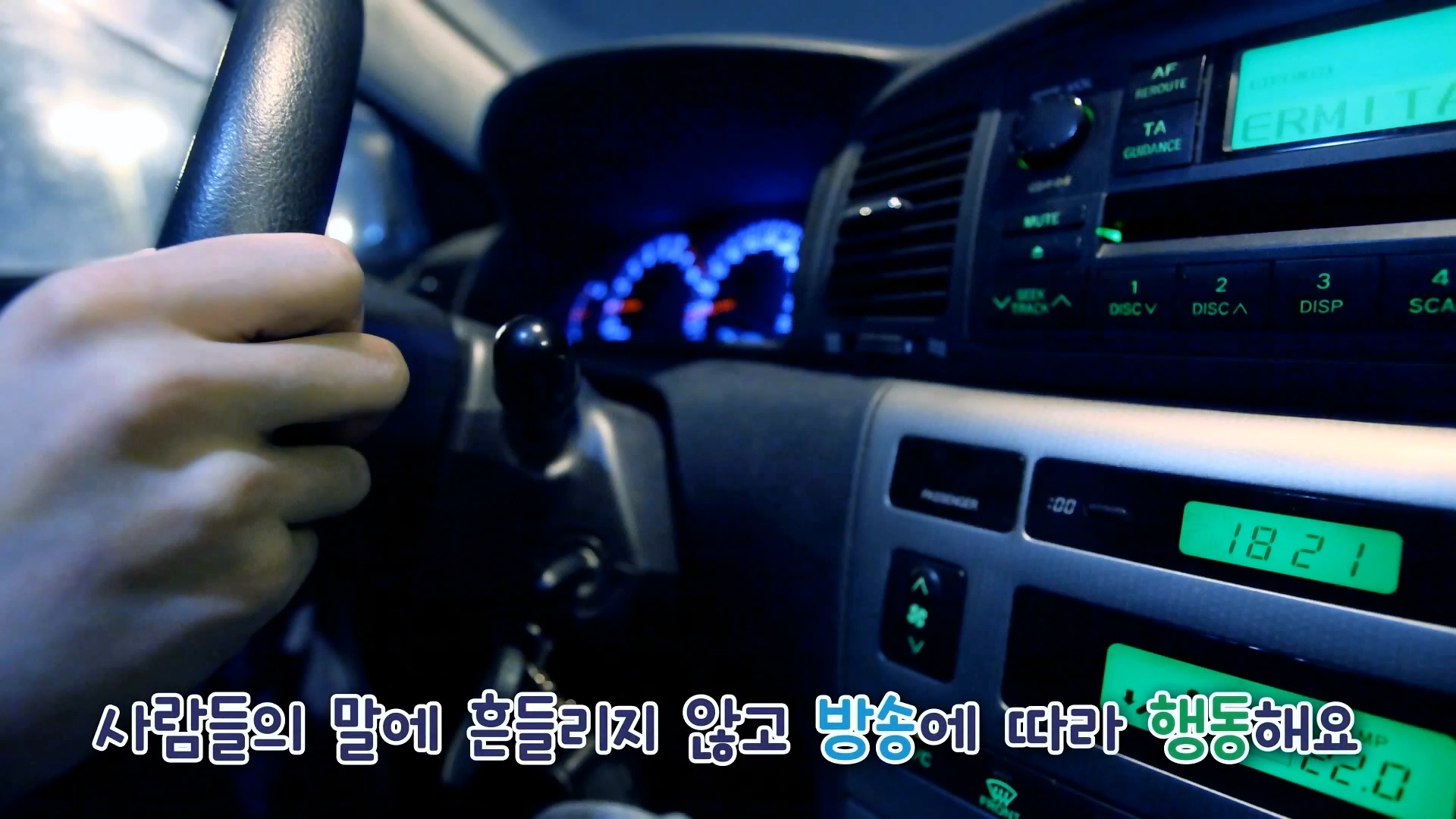 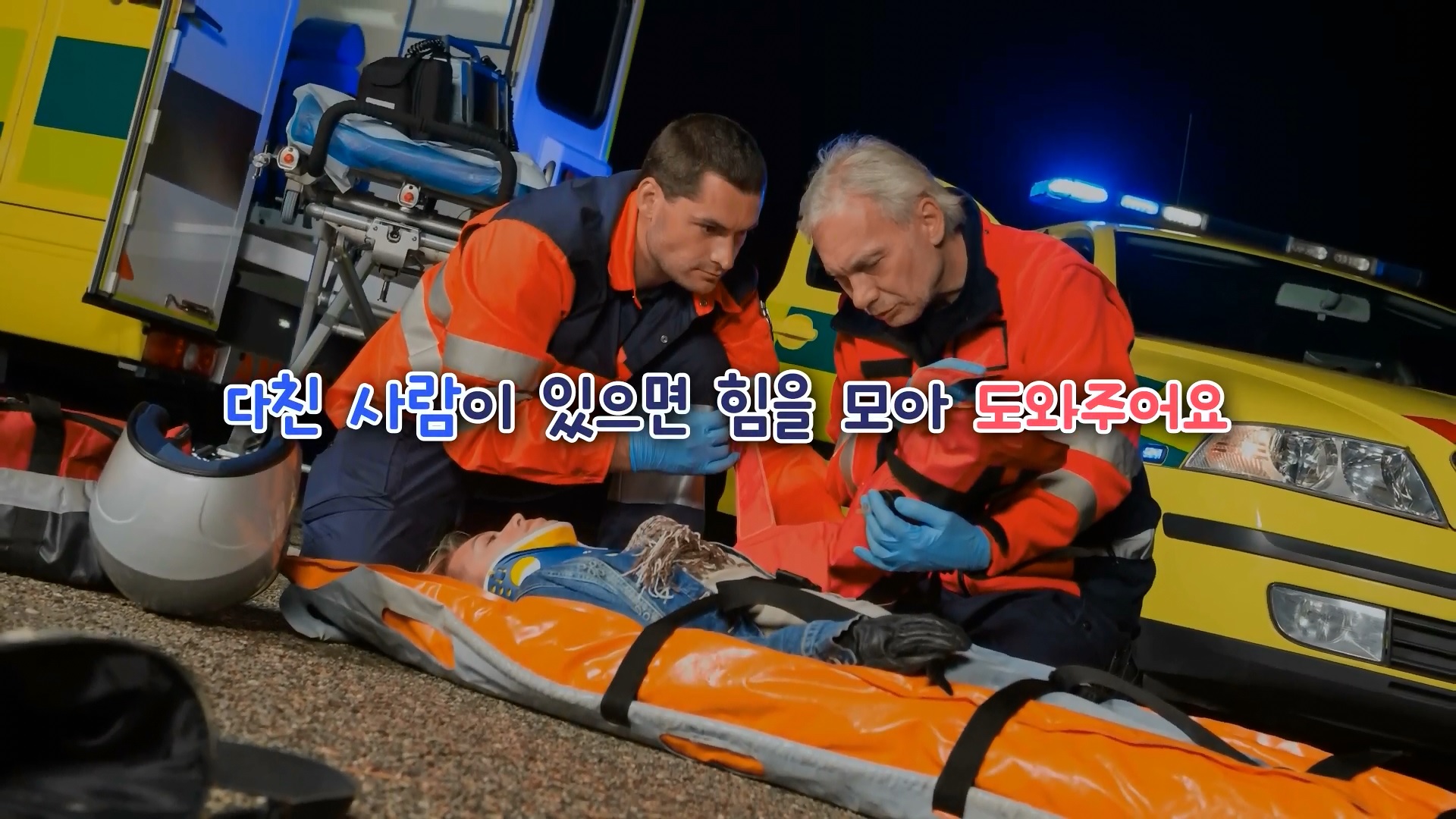